mevB‡K m¦vMZg RvbvB AvR‡Ki
cvVP‡µ
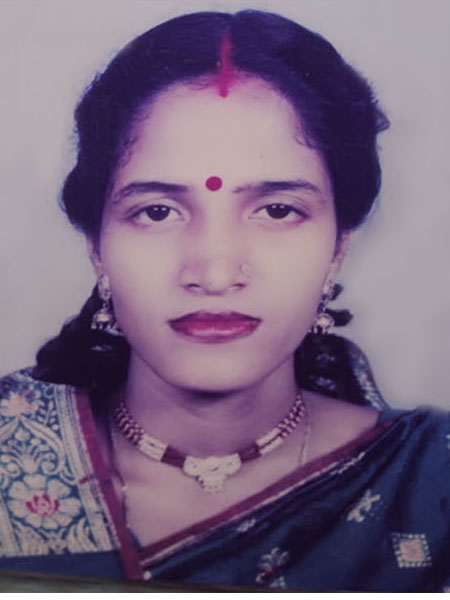 cwiwPwZ
নাম         : বাপ্পী রানী চৌধুরী
প্রতিষ্ঠান   : পূর্ব গোমদন্ডী আলহ্বাজ বদরুচ 
          মেহের উচ্চ বিদ্যালয়
শ্রেণী       : নবম - দশম
বিষয়       : বাংলা ২য় পত্র
সময়       : ৪৫ মিনিট
AvR‡Ki cv‡Vi welqe¯‘
wØZxq Aa¨vq
PZz_© cwi‡”Q`
mwÜ
AvR‡Ki cvV †k‡l hv Rvb‡Z cvi‡e
e¨ÄbmwÜi msÁv ej‡Z cvi‡e|
e¨ÄbmwÜi ‰ewkó¨ ej‡Z cvi‡e|
e¨ÄbmwÜi wbqgmn D`vniY w`‡Z cvi‡e|
wemM©mwÜi we¯ÍvwiZ Rvb‡Z cvi‡e|
e¨ÄbmwÜ
e¨ÄbmwÜ
e¨ÄbmwÜ
e¨ÄbmwÜ
e¨ÄbaŸwb
m¦iaŸwb
e¨ÄbaŸwb
+
+
+
e¨ÄbaŸwb
e¨ÄbaŸwb
=
=
=
¯^iaŸwb
e¨ÄbmwÜ
e¨ÄbmwÜ
e¨ÄbaŸwb
+
=
¯^iaŸwb
K& + A = M
w`K& + AšÍ = w`MšÍ
P& + A = R
wYP& + AšÍ = wYRšÍ
U&& + Av = o
lU& + Avbb = lovbb
D`vniY:
Z& + A = `
Zr + Aew` = Z`ewa
c& + A = e
myc& + AšÍ = myešÍ
e¨ÄbmwÜ
e¨ÄbmwÜ
m¦iaŸwb
+
e¨ÄbaŸwb
=
A + Q = ”Q
GK + QÎ = GK”QÎ
Av + Q = ”Q
D`vniY:
K_v + Q‡j = K_v”Q‡j
B + Q = ”Q
cwi + Q` = cwi”Q`
e¨ÄbmwÜ
e¨ÄbmwÜ
e¨ÄbaŸwb
+
e¨ÄbaŸwb
=
Z& + P = ”P
mr + wPšÍv = mw”PšÍv
Z& + Q = ”Q
Dr + †Q` = D‡”Q`
D`vniY:
`& + P = ”P
wec` + Pq = wec”Pq
`& + Q = ”Q
wec` + Qvqv = wec”Qvqv
e¨ÄbmwÜ
e¨ÄbmwÜ
e¨ÄbaŸwb
+
e¨ÄbaŸwb
=
mr + Rb = m¾b
Z& + R = ¾
wec` + Rvj = wec¾vj
`& + R = ¾
D`vniY:
Kzr + SwUKv = KzÀwUKv
Z& + S = À
e¨ÄbmwÜ
e¨ÄbmwÜ
e¨ÄbaŸwb
+
e¨ÄbaŸwb
=
Z& + k = ”& + Q = ”Q
Dr + k¦vm = D”Qvm
Z& + n = `& + a = ×
Dr + nvi = D×vi
D`vniY:
`& + n = `& + a = ×
c`& + nwZ = c×wZ
Z& + W = Ç
Dr + Wxb = DÇxb
Z& + j = jø
Dr + jvm = Djøvm
e¨ÄbmwÜ
e¨ÄbaŸwb
+
e¨ÄbmwÜ
=
e¨ÄbaŸwb
K& + ` = M& + `
evK& + `vb = evM`vb
U& + h = W& + h
lU& + hš¿ = lohš¿
Z& + N = `& + N
D`vniY:
Dr + NvUb = D`&&&NvUb
Z& + h = `& + h
Dr + †hvM = D‡`¨vM
Z& + e = `& + e
Dr + eÜb = DØÜb
e¨ÄbmwÜ
e¨ÄbaŸwb
+
e¨ÄbmwÜ
=
e¨ÄbaŸwb
K& + b = MO + b
w`K + wbY©q = w`MwbY©q/w`OwbY©q
Z& + g = `/b + g
Zr + g‡a¨ = Z`&g‡a¨/Zb¥‡a¨
g& + K& = O + K&
D`vniY:
kg& + Kv = k¼v
g& + P& = T + P&
mg& + Pq = mÂq
g& + Z& = b& + Z&
mg& + Zvc = mšÍvc
e¨ÄbmwÜ
s = g&
msev`
msmvi
mshg
mskq
mg& + ev`
mg& + mvi
mg& + hg
mg& + kq
e¨ÄbmwÜ
e¨ÄbaŸwb
+
e¨ÄbmwÜ
=
e¨ÄbaŸwb
P& + b = P& + T
ivR& + bx = ivÁx
D`vniY:
R& + b = R& + T
hR& + b = hÁ
e¨ÄbmwÜ
wbcvZ‡b wm×:
‡Kv‡bv wbqg Abymv‡i nqbv||
D`vniY:
Av + Ph© = Avðh©
e„nr + cwZ = e„n¯úwZ
gbm& + Clv = gbxlv
cZr + AÄwj = cZÄwj
ms¯‹…Z
wemM©mwÜ
m-RvZ
i-RvZ
g‡bvt + ig = g‡bvig
wemM© + e¨Äb
wemM©mwÜ
fv¯‹i
Anwb©k
Anin
g‡bvni
fvt + Ki
Ant + wbk
Ant + An
gbt + ni
‡kÖwYi KvR
mwÜ Ki :
Awf + D`q, wbt + wPý, Pjr + kw³, hver + Rxeb,
ll& + _, wPr + gq, Lvwb + GK, AZt + Ge, w`K& + gÛj|
DËi :
Afz¨`q, wbwðý, Pj”Qw³, hve¾xeb, lô, wPb¥q, LvwbK,
AZGe,w`MgÛj|
evwoi KvR
1. wb‡Pi m~Î¸‡jv Abymi‡Y wZbwU K‡i D`vniY `vI :
(K) g~a©b¨ e¨ÄbaŸwbi c~‡e© ÒbÓ ga~©b¨ ÒYÓ nq|
(L) P& I R& - Gi c‡i bvwmK¨aŸwb Zvje¨ T nq|
(M) A Ñ Kvi wfbœ Ab¨ m¦i c‡i _vK‡j wem‡M©i ¯’‡j i nq|
ab¨ev`
cieZ©x K¬v‡m AveviI †`Lv n‡e
mK‡j my¯’ I fv‡jv _v‡Kv